Causas Obstétricas e Mortalidade Neonatal
Isabel C E Sorpreso
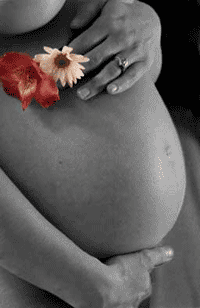 ?
Que risco
Gestação de Alto Risco
Identificação de
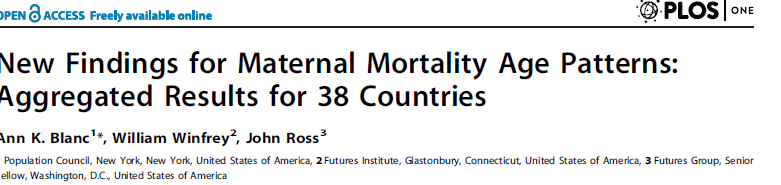 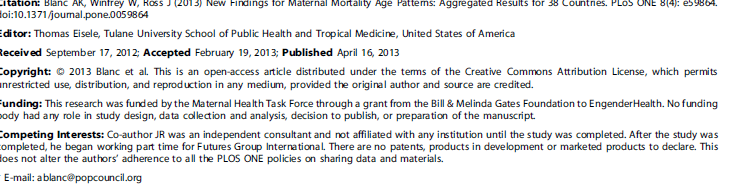 Identificação da gestação de alto risco...
Anamnese/
Pré Natal
CAUSAS MATERNAS
RISCO NEONATAL
?
Doenças maternas pré-existentes	- HAS   - DiabetesINTERCORRÊNCIAS DA GESTAÇÃO	- Pré-eclâmpsia         - SFA (DPP, PP)	- Prematuridade        - SFC (RCU)	- Diabetes gestacional  - RPM GEMELARIDADE - INFECÇÕES 
INC. CERVICAL
Causas de morte materna
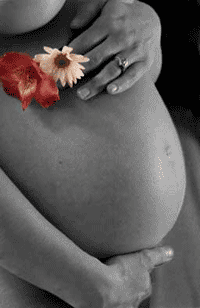 Prematuridade
Obstétricos
Sangramentos de 2o e 3º T
Incompetência cervical
Gestação gemelar
Prematuridade anterior
RPM
PARTO
PREMATURO
Epidemiológicos
Sócio-econômico
Infecções
Desnutrição
Estresse
Tabagismo
Drogas
Ginecológicos
Amputação cervical
Colo curto
Malformações uterinas
Miomas
Nivel socio-economico
Predição primaria:
Baixo nivel socio-economico esta associado ao parto pretermo
Fatores de risco
Papiernik & Kaminski. J Perinat Med 1974; 2:30
Berkowitz & Papiernik. Epidemiol Rev 1993;15:414
Goldenberg et al. Am J Public Health 1998; 88:233
Socio-economicos
Baixo peso materno
Nivel socio-economico
 Idade materna
 Etnia
 Baixo peso materno e baixa estatura
Estudos demonstram clara associacao entre BP e parto pretermo
Papiernik & Kaminski. J Perinat Med 1974; 2:30
Berkowitz & Papiernik. Epidemiol Rev 1993;15:414
Analises multivariadas nao confirma BP materno com importante fator de risco em brancas
Goldenberg et al. Am J Public Health 1998; 88:233
Grupo Etnico
Pacientes negras tem risco de parto pretermo 2 vezes maior que as brancas
Goldenberg et al. Am J Public Health 1998; 88:233
Berkowitz & Papiernik. Epidemiol Rev 1993;15:414
Papiernik et al. Med Hypotheses 1990;33:181
Na Franca, as taxas de parto prematuros sao maiores entre as francesas nascidas nas ex-colonias do Caribe, India e Africa
Zeitlin et al. BJOG 2004; 111:849
Parto pretermo previo
Predição primaria:
Mais importante fator de risco de prematuridade
 Aumenta c/o numero de eventos previos
 A idade gestacional tende a se repetir
 O ultimo evento e o preditor
Fatores de risco
Historico
Papiernik & Kaminski. J Perinat Med 1974; 2:30
Berkowitz & Papiernik. Epidemiol Rev 1993;15:414
Goldenberg et al. Am J Public Health 1998; 88:233
Partos pretermos anteriores
 Perdas fetais anteriores
 Paridade
 Intervalo intra-parto
 Historia familiar
 Conizacao e anomalias Mulleriana
 Fertilizacao “in vitro”
Paridade e intervalo inter-parto
Resulatdos sao contraditorios
 Subgrupos de nuliparas e grandes multiparas tenham maior risco.
Goldenberg et al. Am J Public Health 1998; 88:233
Abortos anteriores
Estudos nao revelaram abortos anteriores, espontaneos e/ou eletivos, aumentam o risco de parto pretermo
 Tres ou mais abortos aumentam o risco.
Berkowitz & Papiernik. Epidemiol Rev 1993;15:414
Goldenberg et al. Am J Public Health 1998; 88:233
PREVENÇÃO DA PREMATURIDADE
PLANEJAMENTO PRÉ-CONCEPCIONAL
SITUAÇÕES DE RISCO
Idade materna:  extremos etários
 Estado nutricional inadequado
 Uso de tabaco, álcool ou drogas ilícitas
 Desequilíbrio emocional por stress / fatores ambientais
 Infecções geniturinárias
 Doenças maternas (Diabetes, HA, etc...)
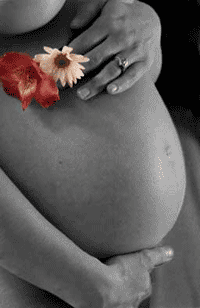 Diabetes
Histórico – Diabetes pré-gestacional
1970-1990
1922
presente
1922 - 1930
1930-1970
Fase pré-
insulínica
Insulina R
Dieta
internação
Insulina N
Cesareas eletivas
corticoterapia
Prevenir MF e macrossomia
Cuidado neonatal
Evitar a gravidez
Mortalidades
50% neonatal
30% materna
Menos complicações maternas
Óbitos fetais tardios
Complicações neonatais
Infecções maternas
Cetoacidose
Obitos fetais tardios
Internações
Controle glicemico rigoroso
Monitorização fetal
INSULINA
Banting e cols.
Preocupação com as complicações a longo prazo para mãe e feto
Diabetes Melito Pré-GestacionalConsulta pré-concepcional
AVALIAÇÃO DE RISCOS MATERNOS E FETAIS
Progressão/piora da doença
 Nefropatia (microalbuminúria, proteinúria)
 Retinopatia (fundo de olho)
Malformações fetais (Eco fetal, morfológico)
ADA - American Diabetes Association, 2007
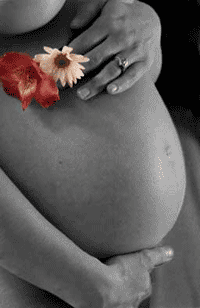 Diabetes Gestacional
Incidência
Diabetes Melito tipo 1: 0,5%
Diabetes Melito tipo 2: 0,4%
Diabetes Melito Gestacional: 10%
Clínica Obstétrica HCFMUSP
Ministério da Saúde: 7%
COMPLICAÇÕES NEONATAIS
Moore TR, 2007
Hunter DJ, 1993
TAXAS DE MORTALIDADE COMO REDUZIR?
São cinco princípios que caracterizam a implementação bem sucedida na REDUÇÃO da Mortalidade e MELHORAR índices saúde (PAHO): 

Incorporação da SAÚDE MATERNO como prioridade (LINHA DE CUIDADO GESTANTE PUERPERA);
Foco em iniciativas eficazes (QUICK WIN); 
Promoção local; 
Maximizando a eficiência e utilização dos recursos disponíveis ( PROTOCOLOS CLINICOS e ASSIST);
criar um sistema de responsabilidade nacional (REDE CEGONHA)
?   Estratégias com melhores índices:
expande o acesso a vários métodos contraceptivos, 
cuidados pós-aborto, 
SERVIÇOS OBSTÉTRICOS DE EMERGÊNCIA 
CUIDADOS ESPECIALIZADOS NO PARTO E PUERPÉRIO
LINHA DE CUIDADO GESTANTE PUERPERA
Levantamento das Instituições que registraram óbitos no Estado de São Paulo (PROMOÇÃO LOCAL)
Elaboração e entrega Protocolo de Identificação de Gestação de Alto Risco
Revisão do Curso 2011 com foco NO PARTO E URGÊNCIAS OBSTÉTRICAS
Participação na REVISÃO MATERIAL NOTA TÉCNICA SÍFILIS CONGÊNITA (CRT_AIDS)
Desenvolver estratégias do PARTO SEGURO (INCENTIVO PRÊMIO)
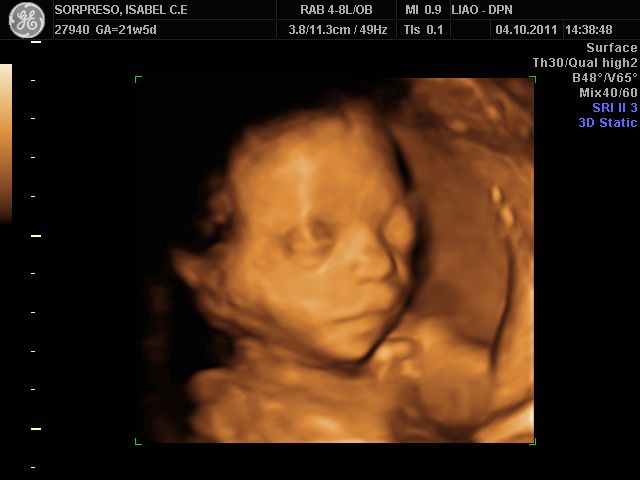 OBRIGADA
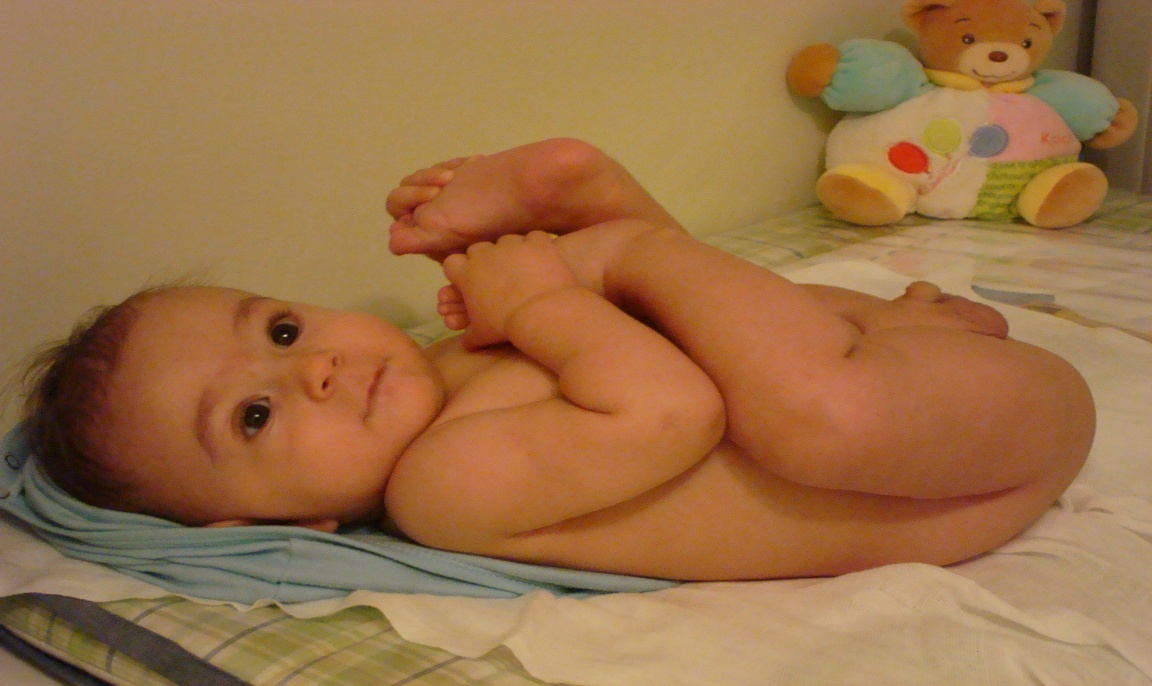